Positron Spectrum
Yu Nie   2024.11.07
1
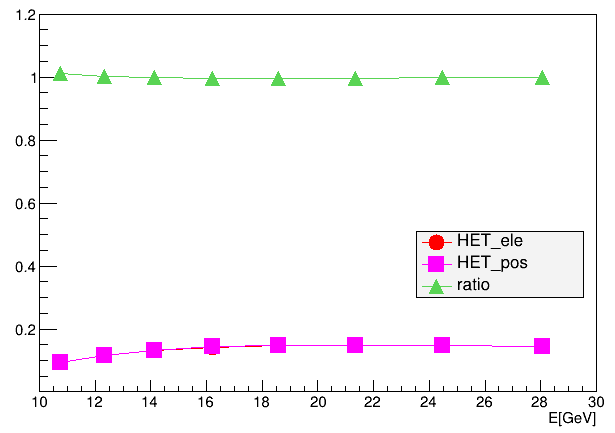 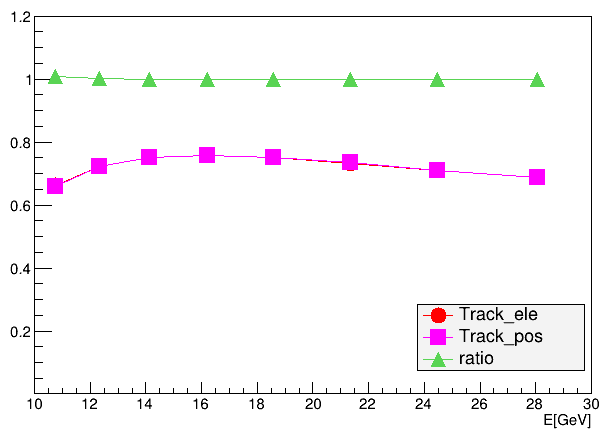 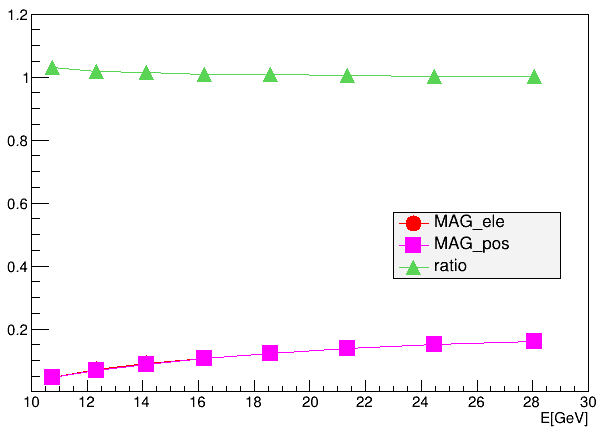 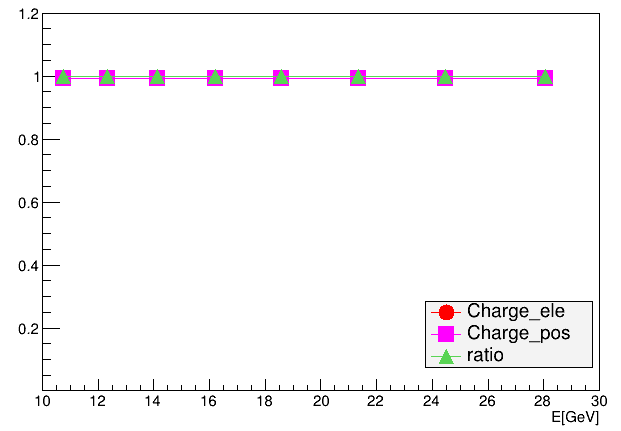 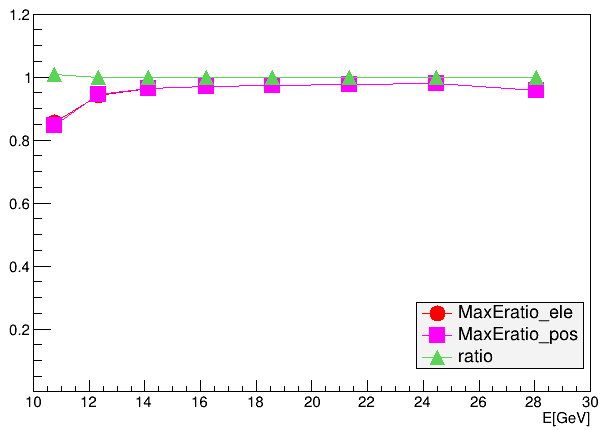 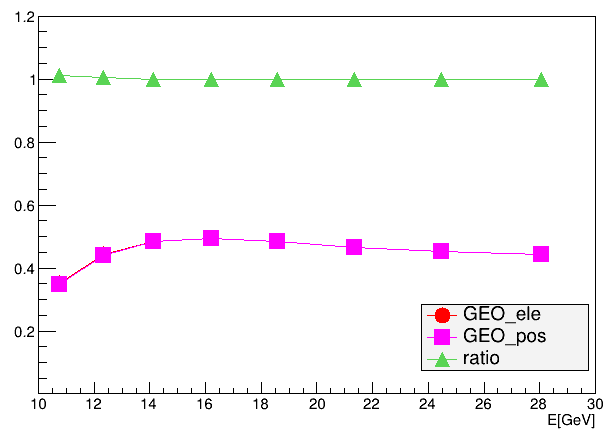 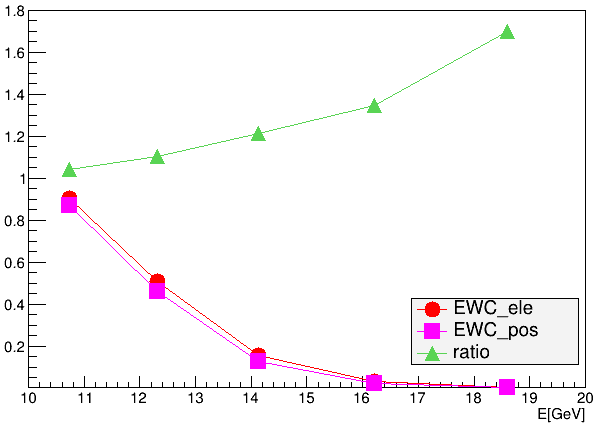 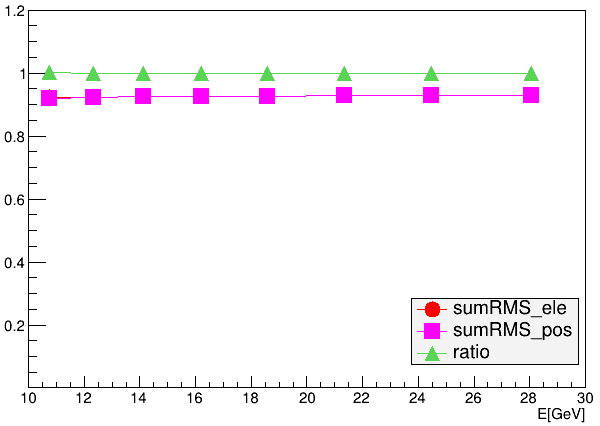 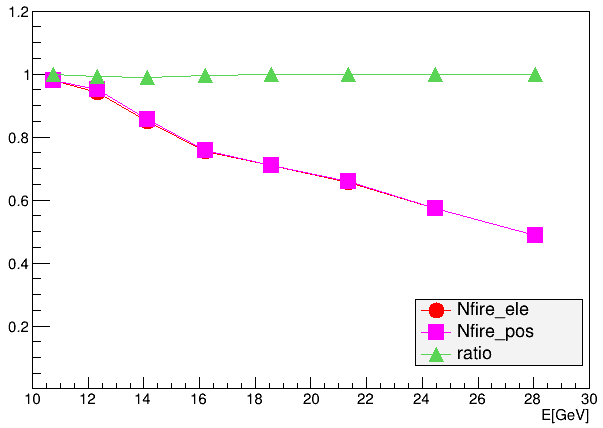 2
EW Cut Check
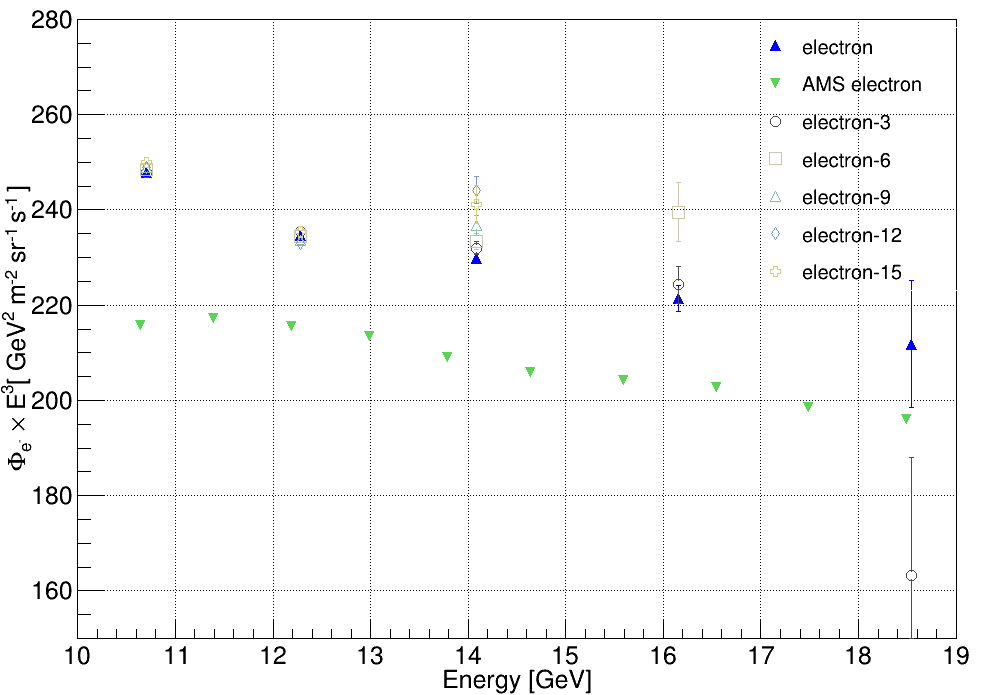 3
N versus Var x
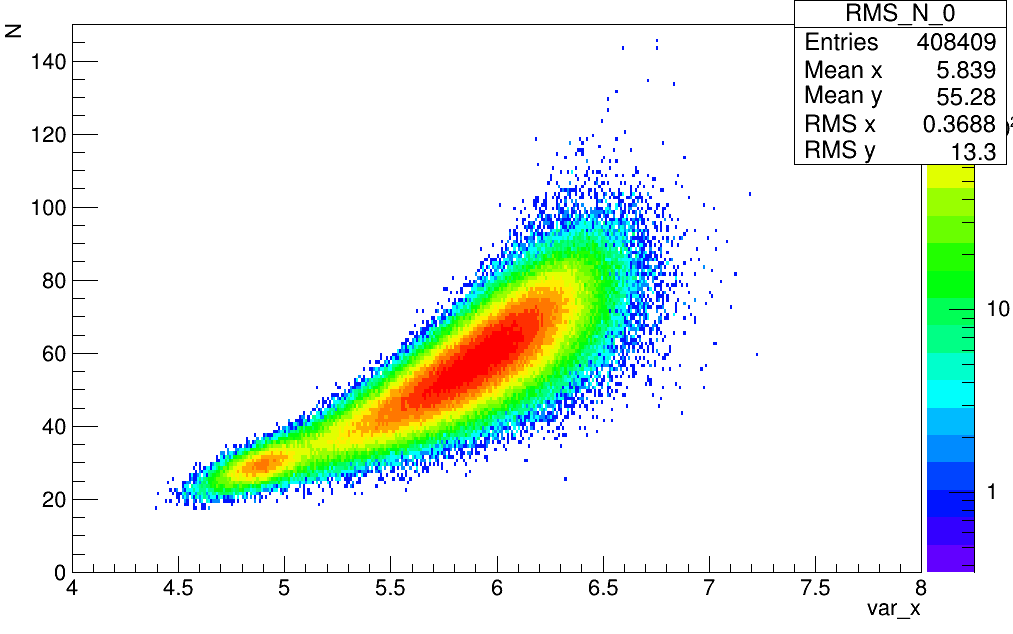 4
Ep discrimination (1)
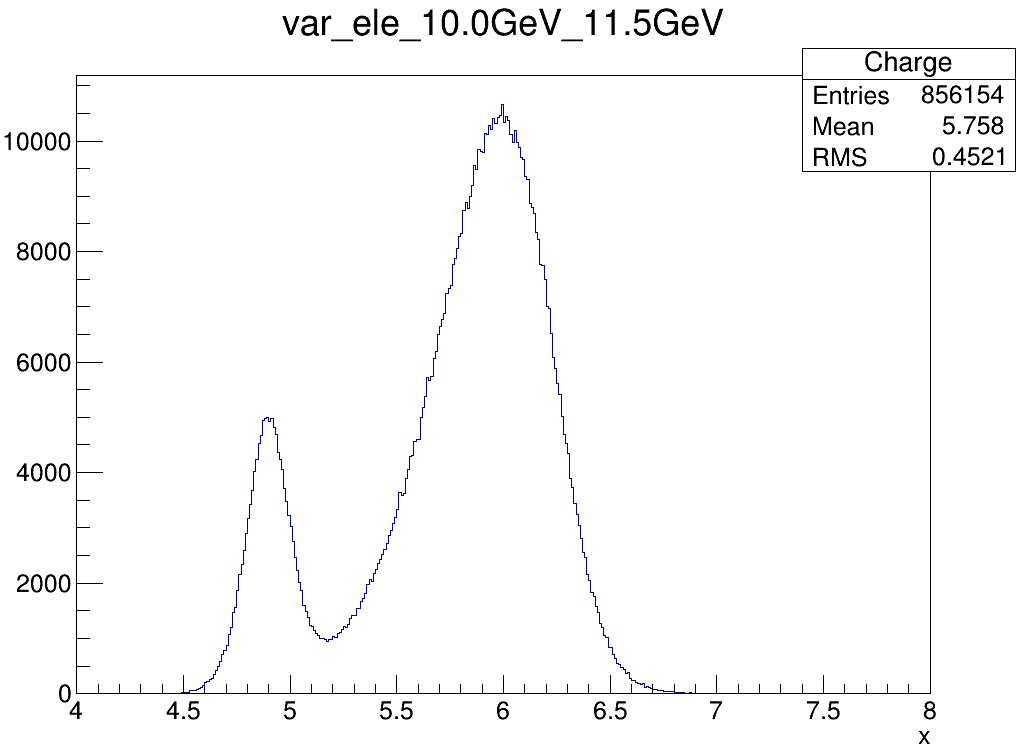 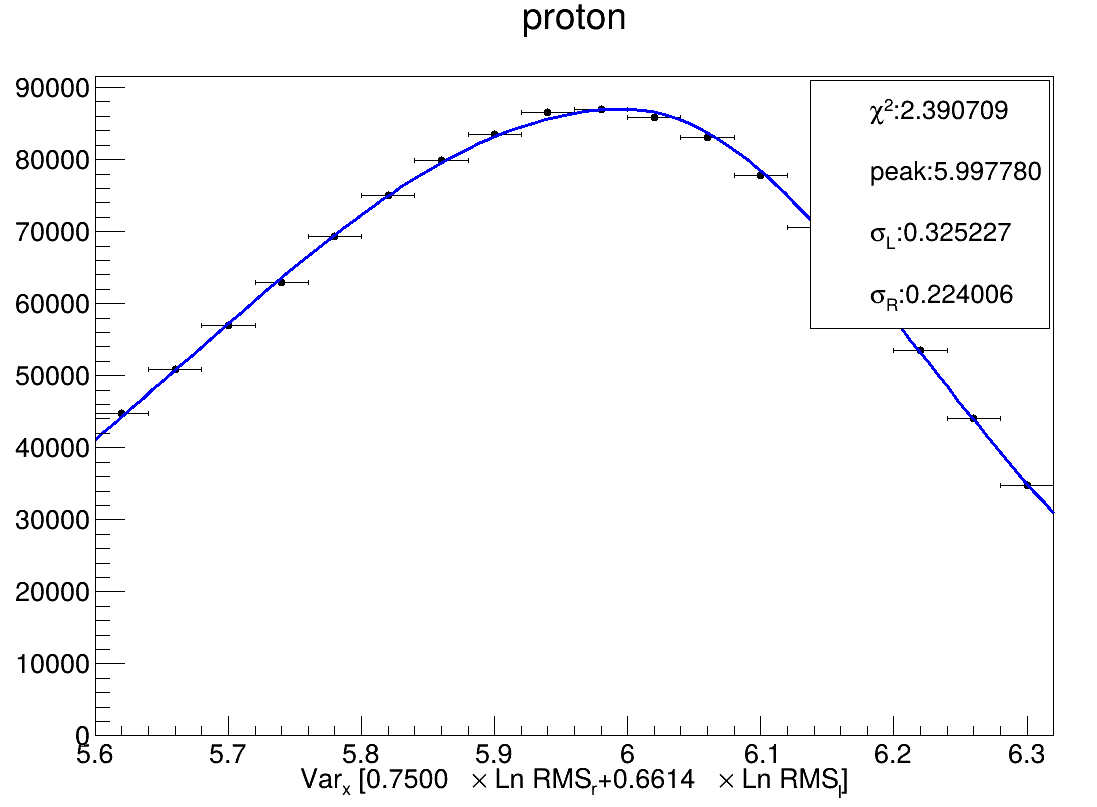 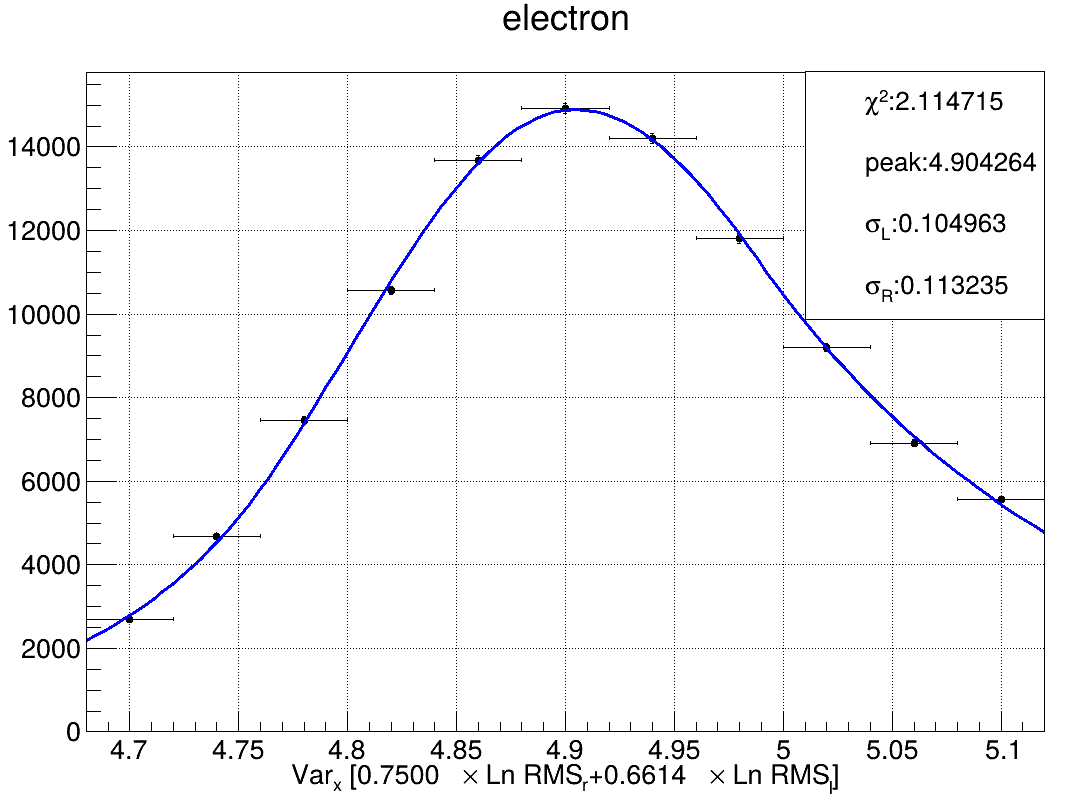 5
Smear Parameters: Proton
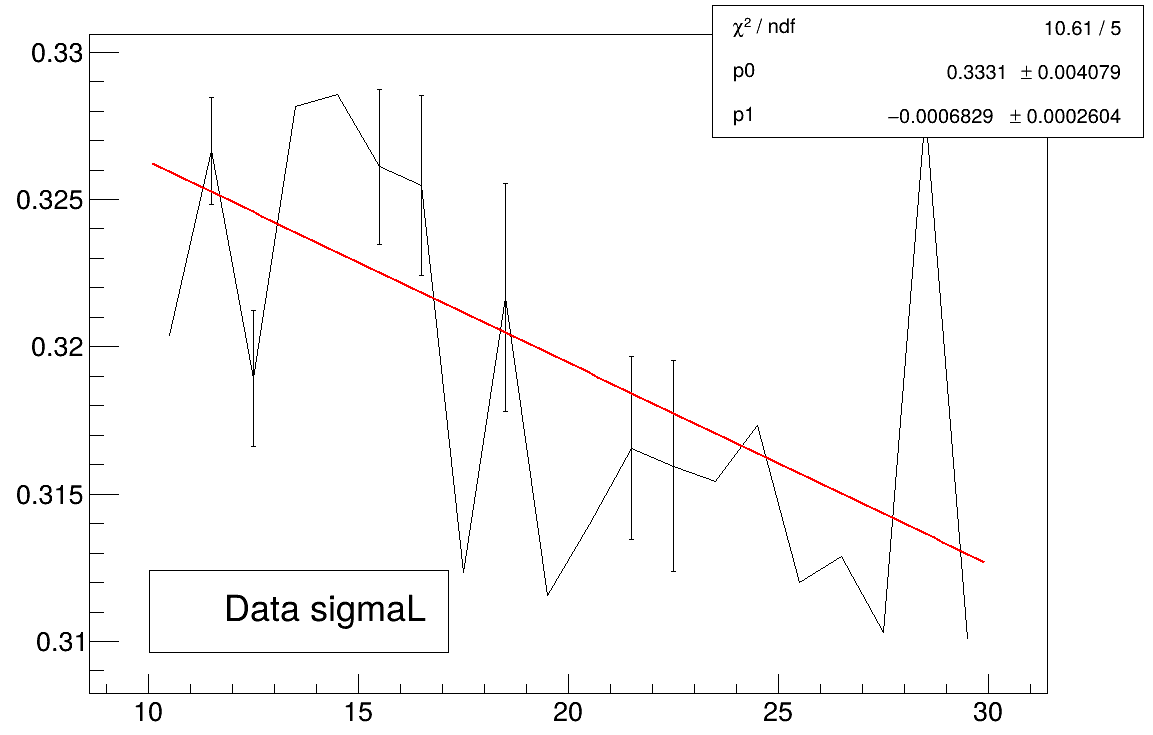 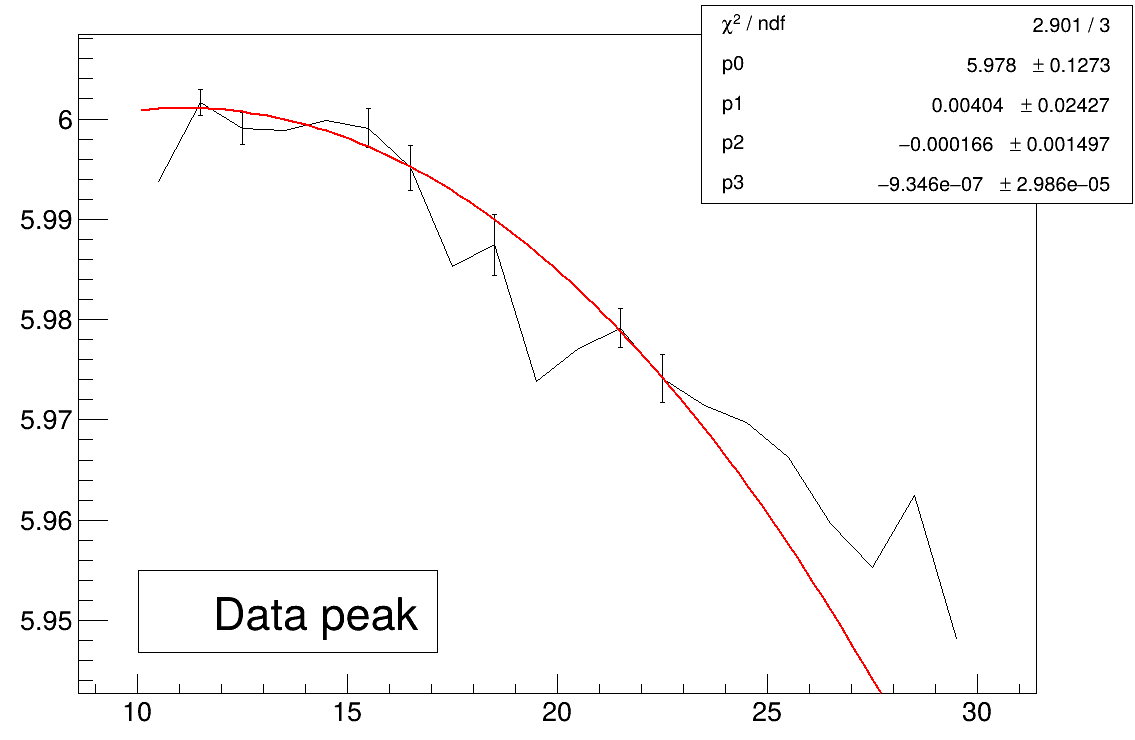 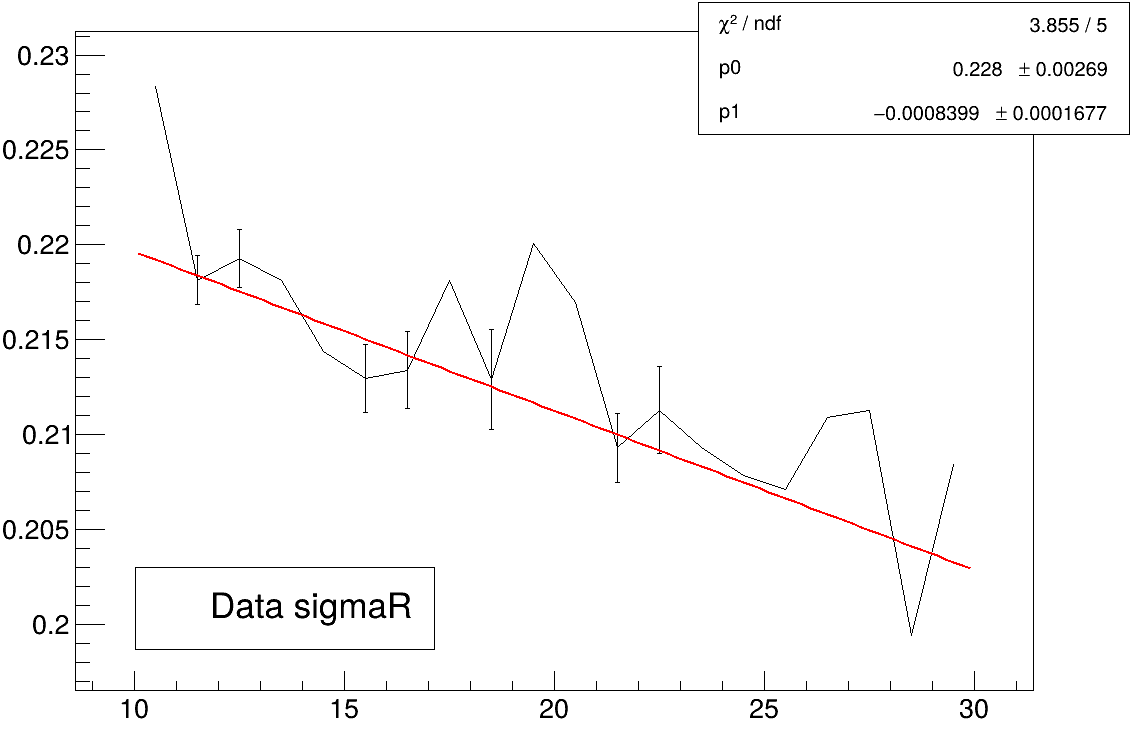 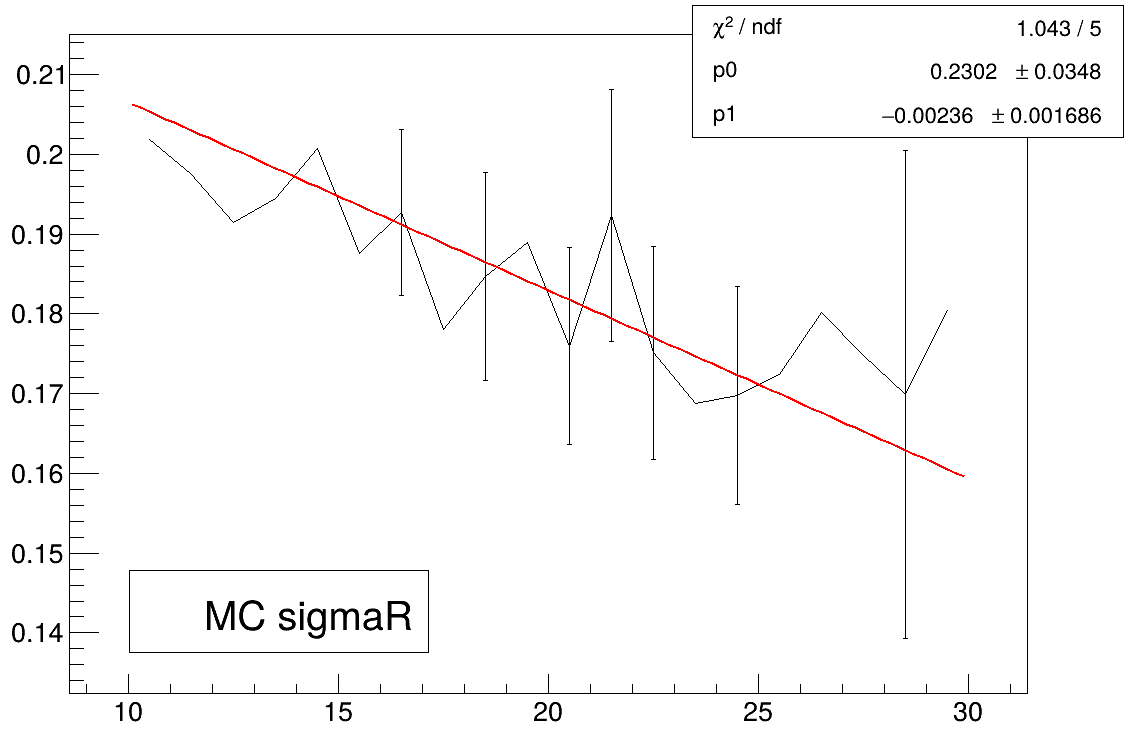 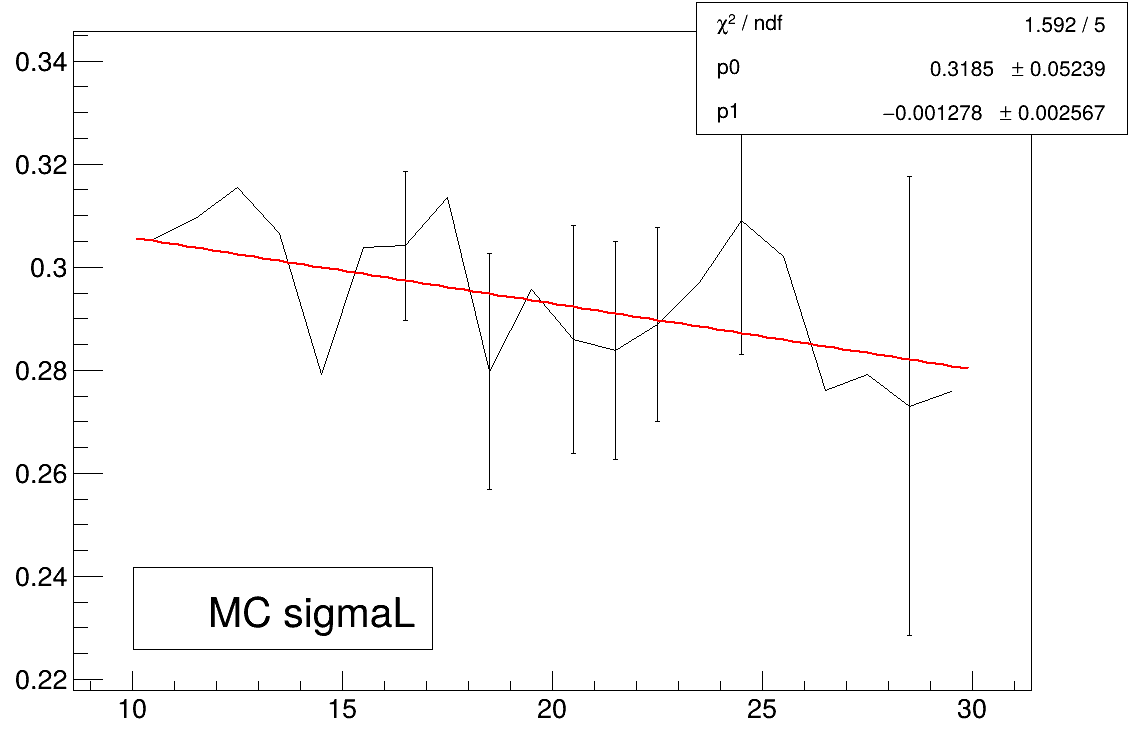 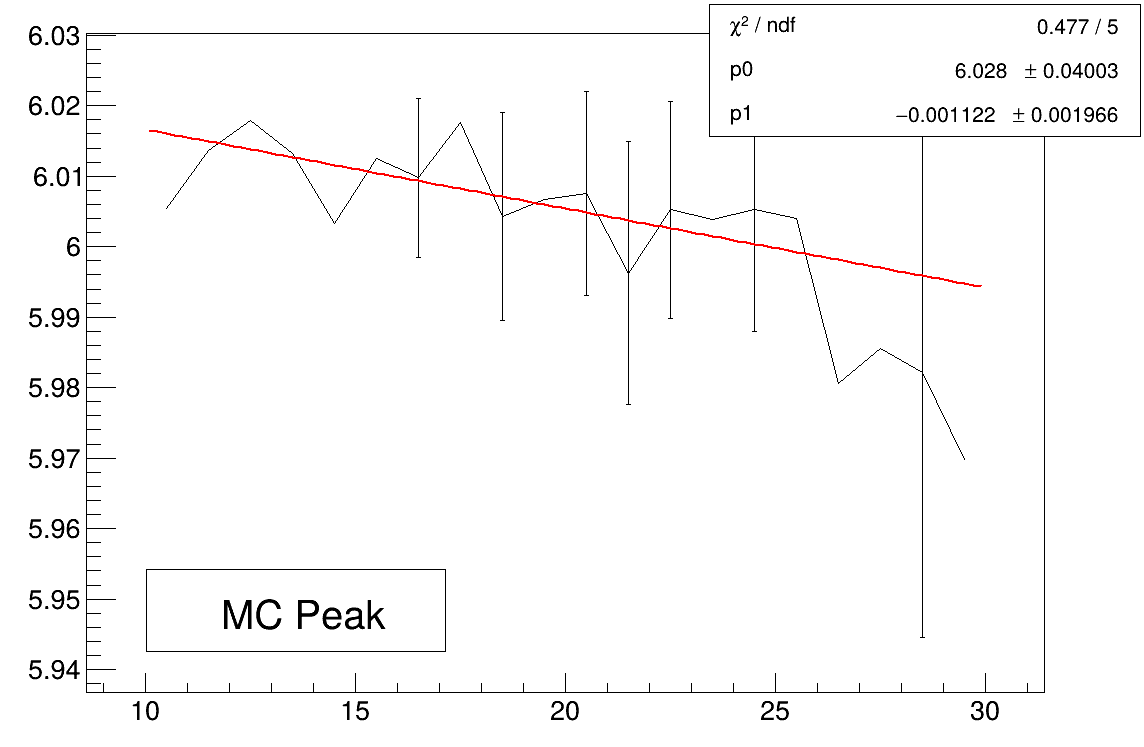 6
Smear Parameters: Electron
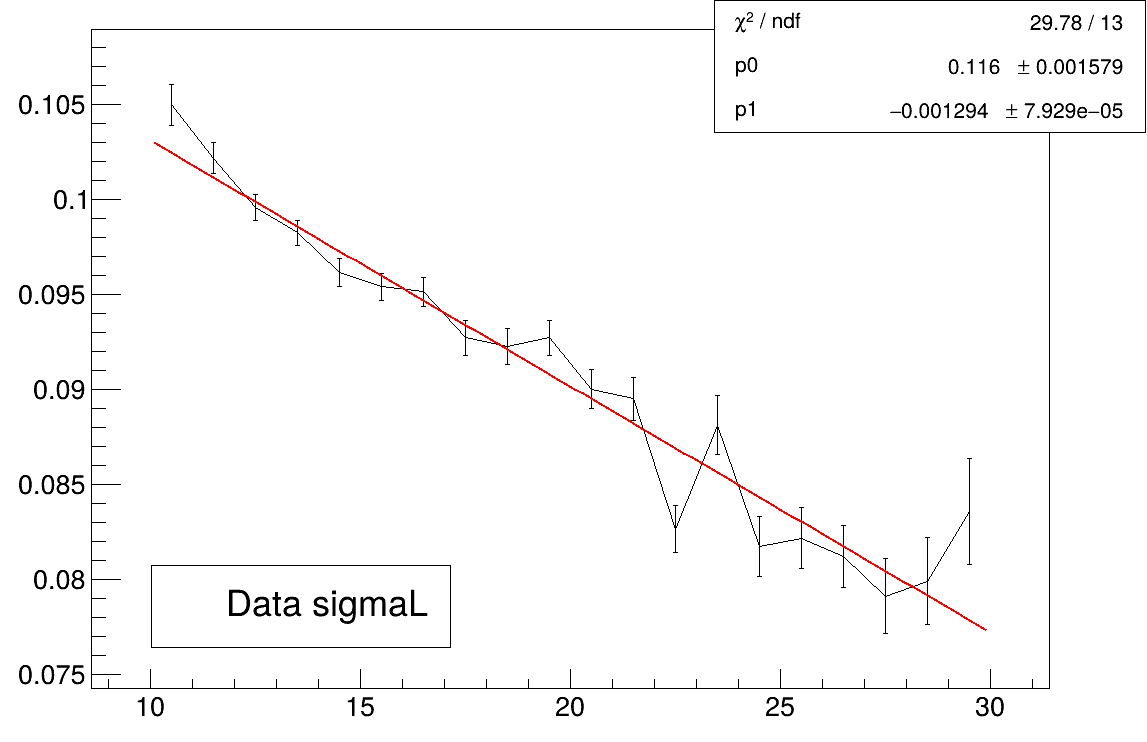 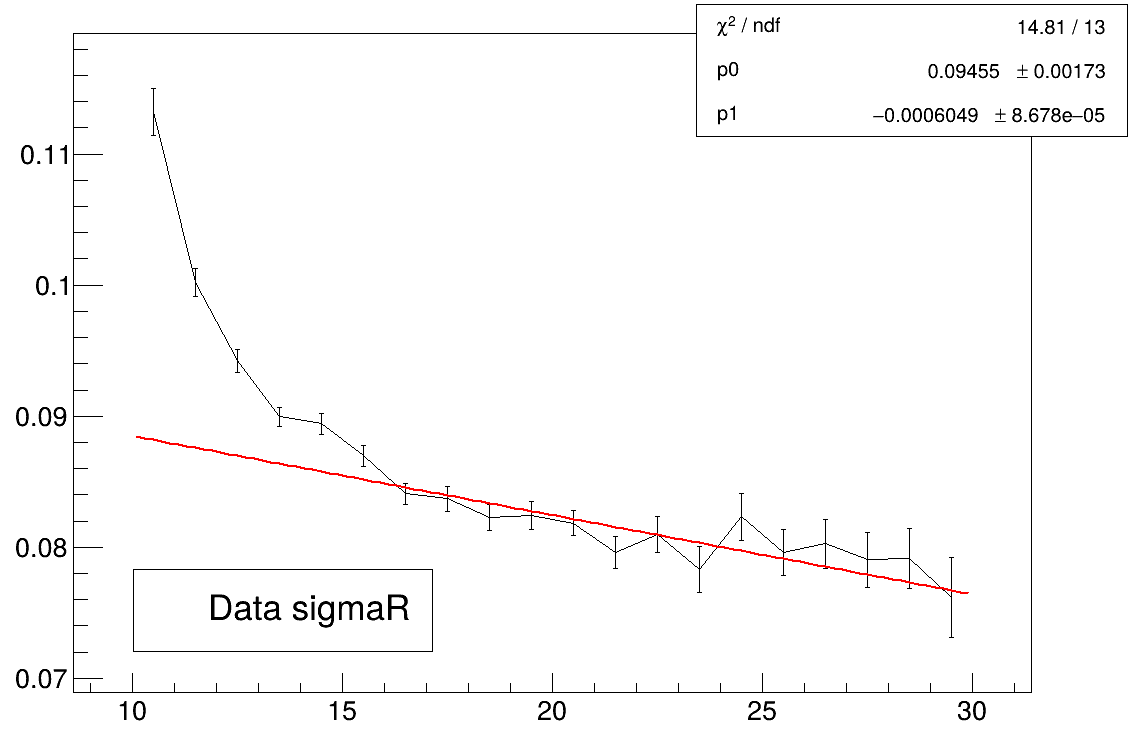 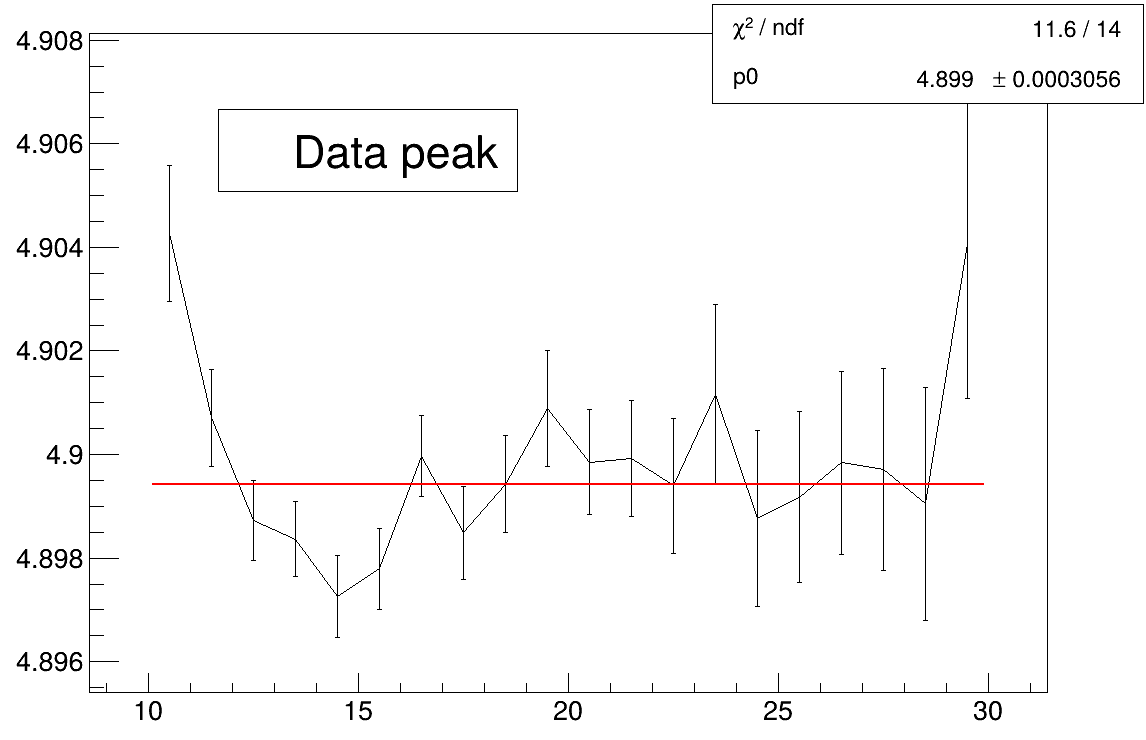 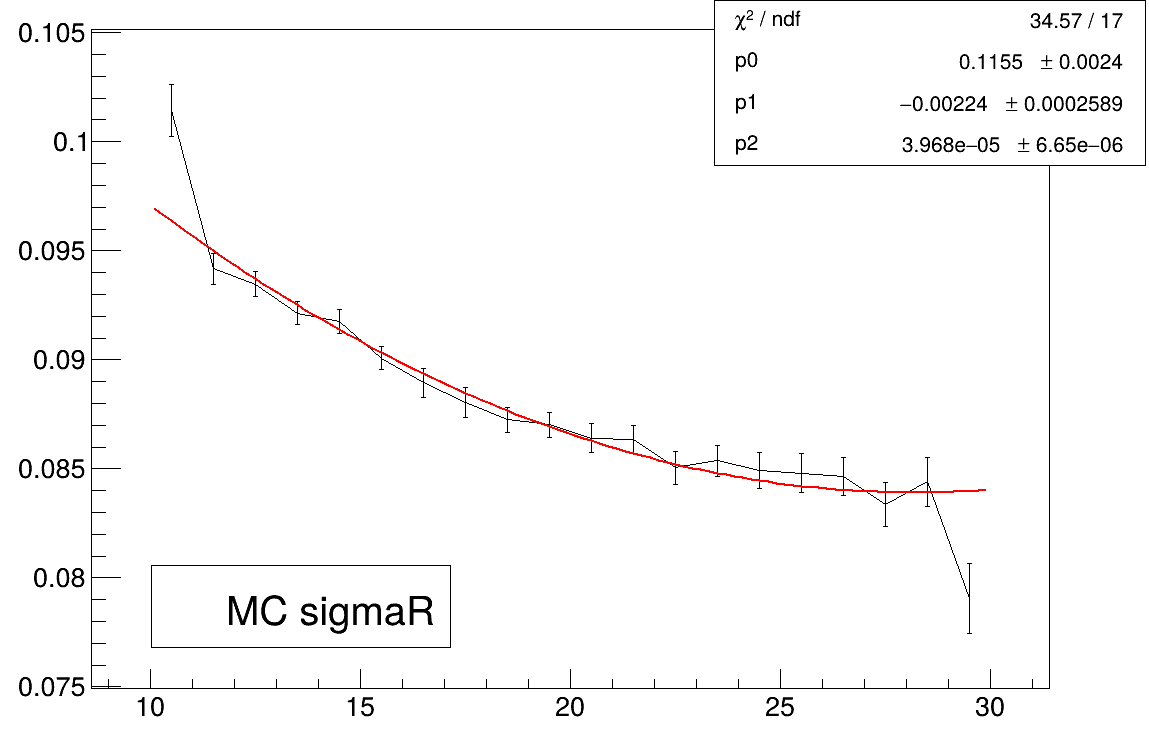 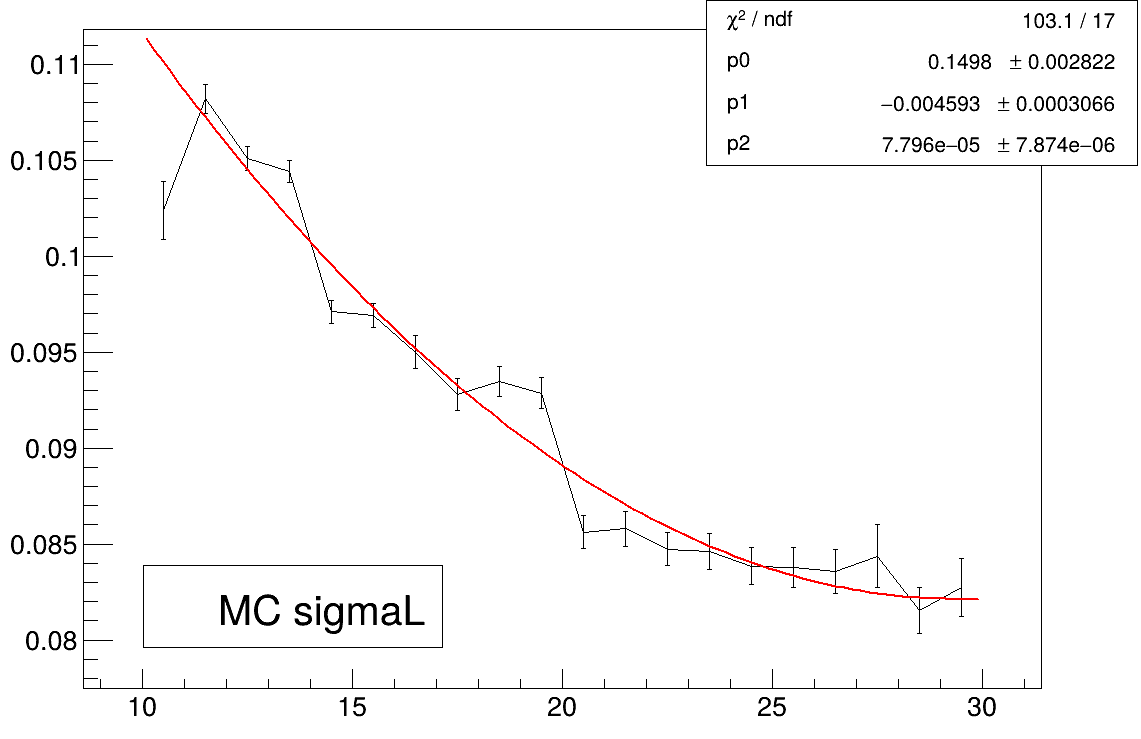 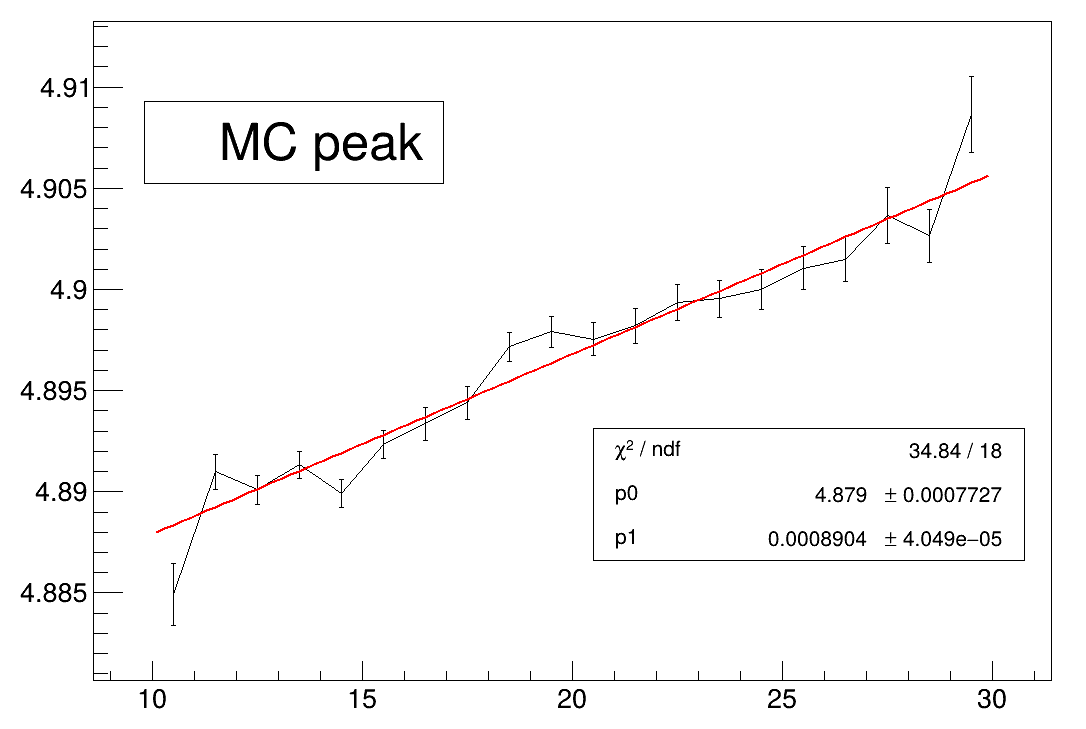 7
Ep discrimination (1)
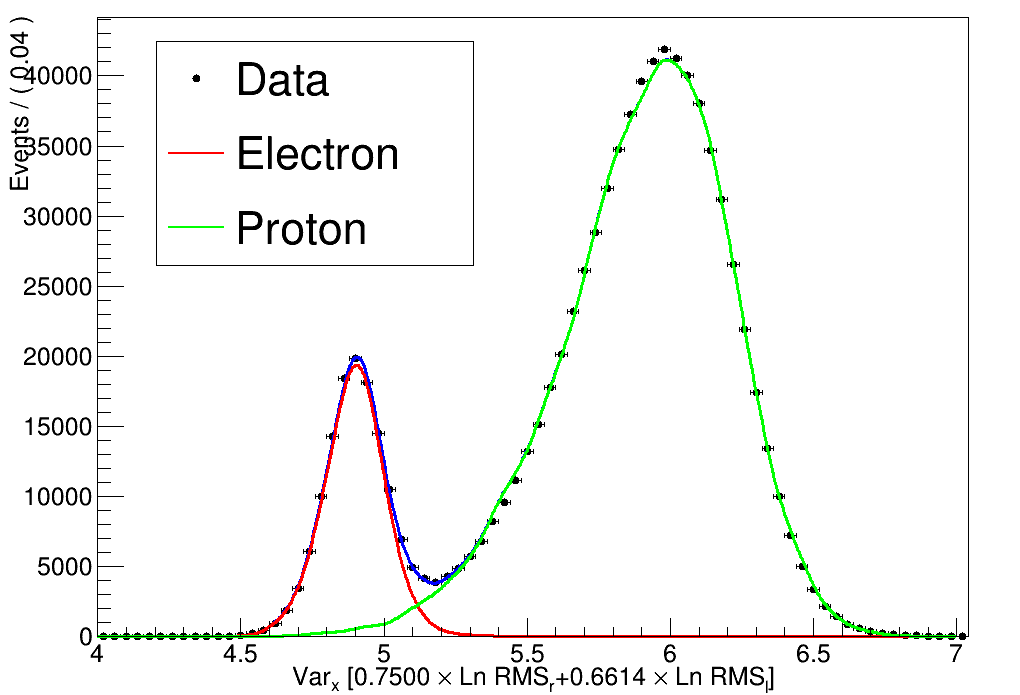 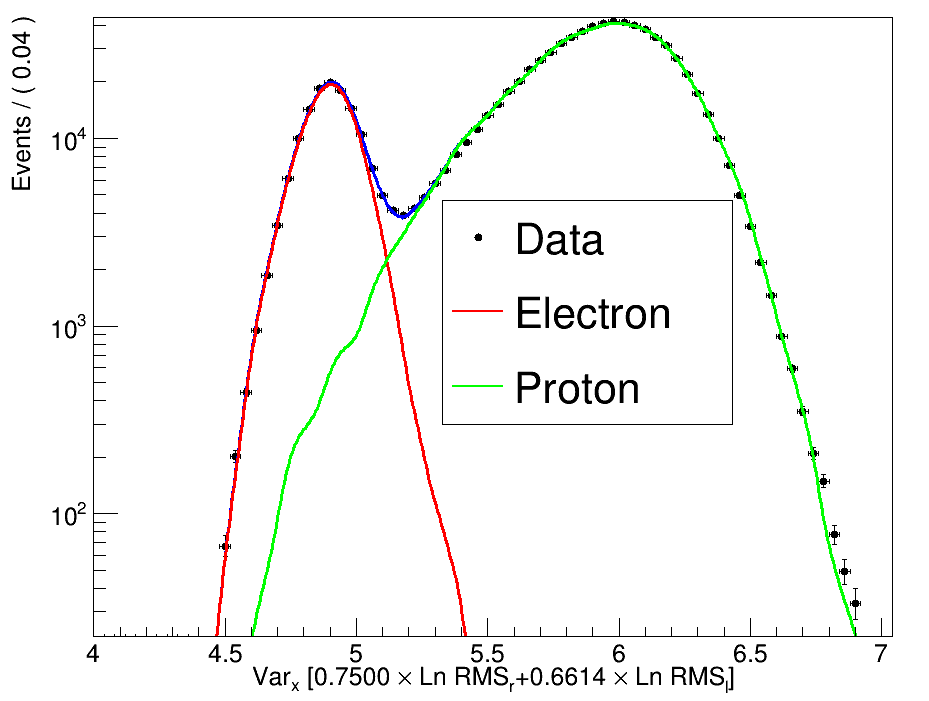 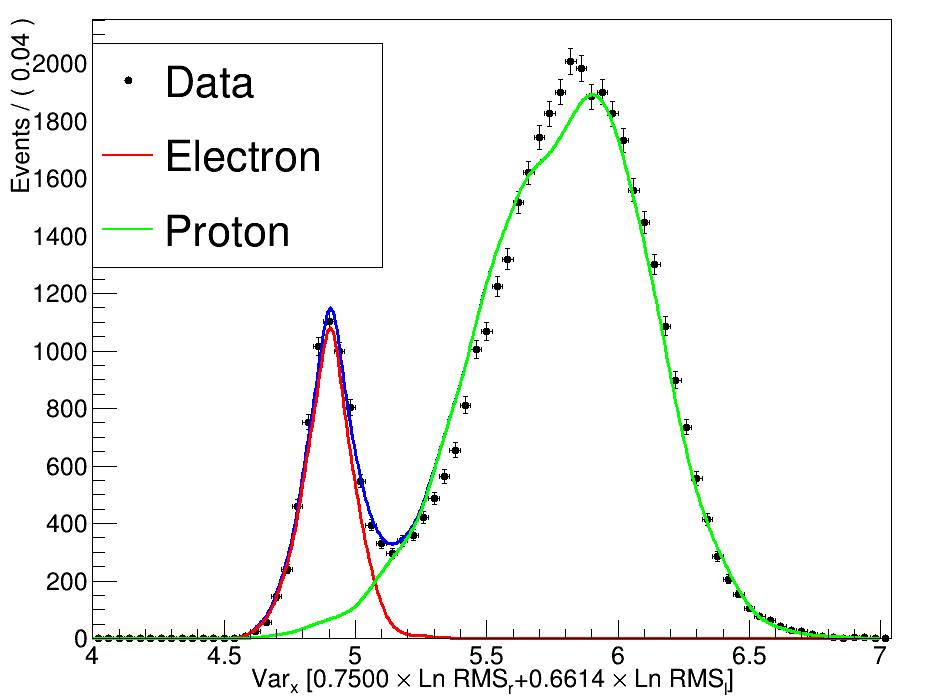 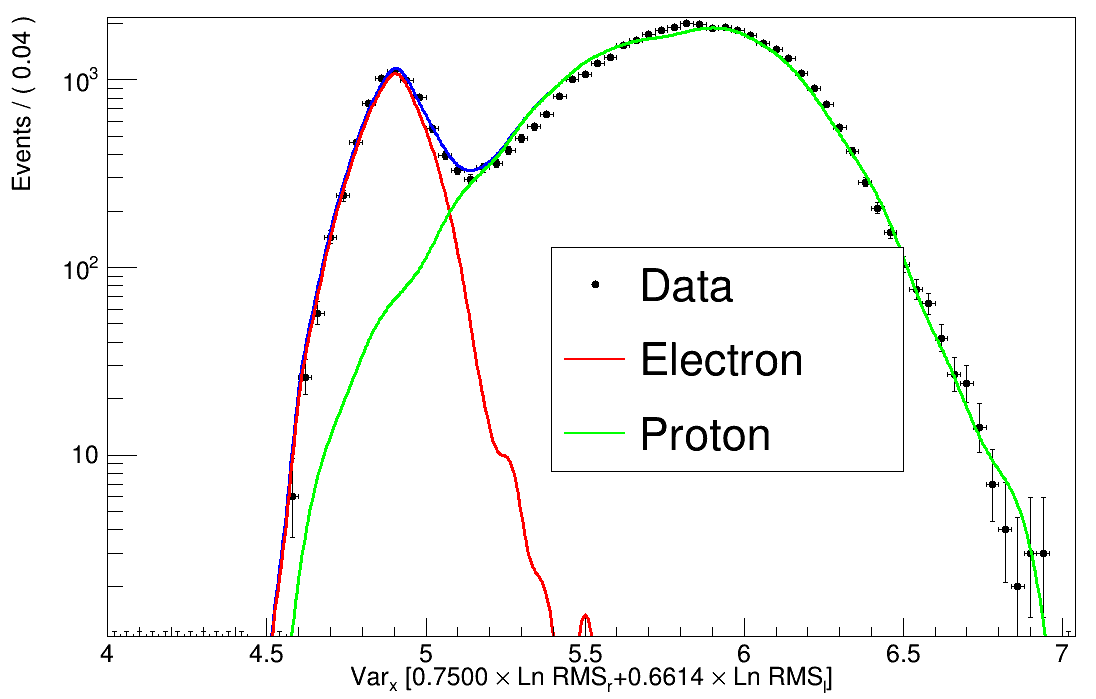 8
Result (1)
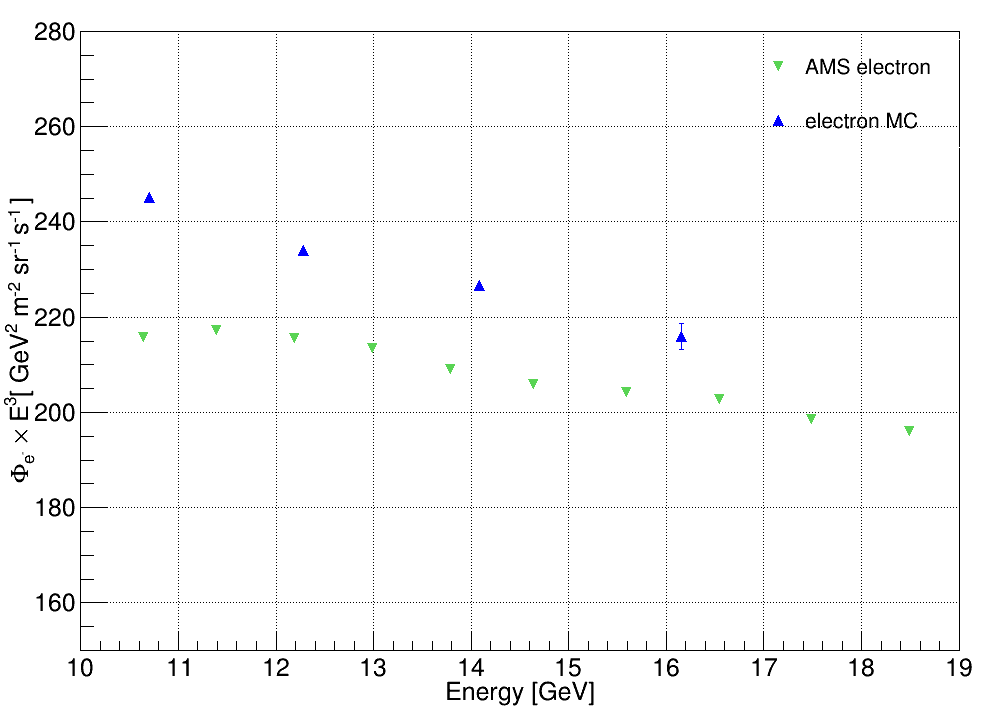 9
Ep discrimination (2)
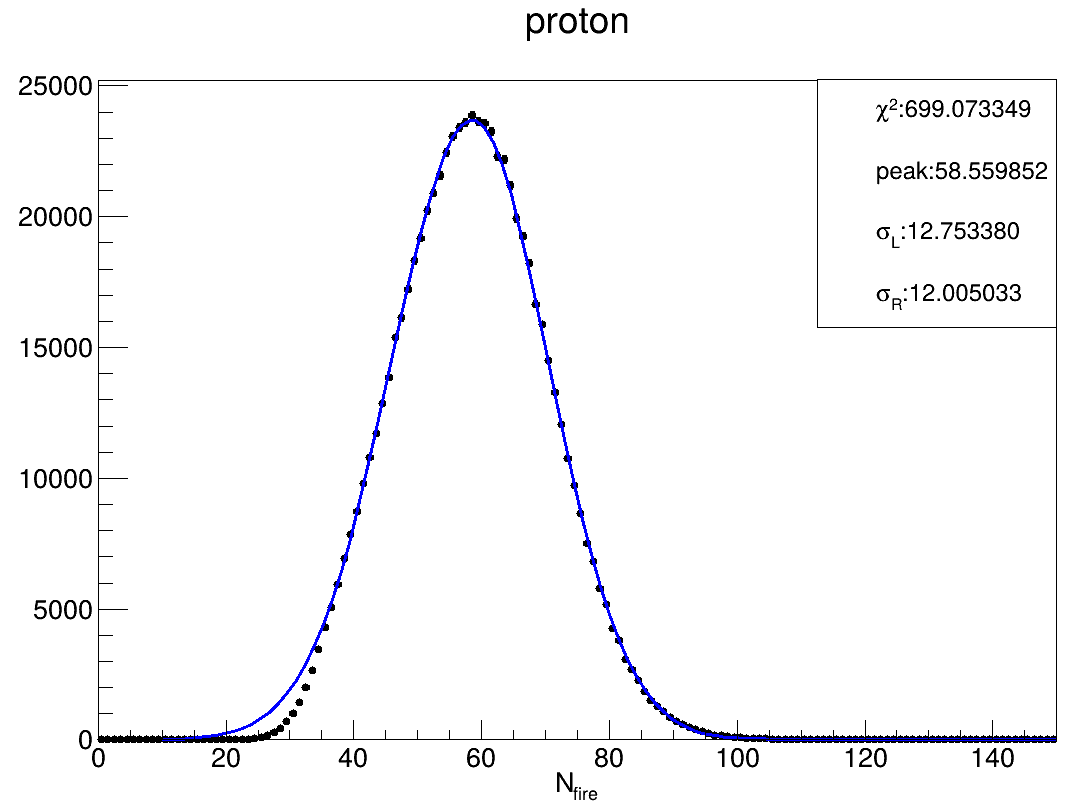 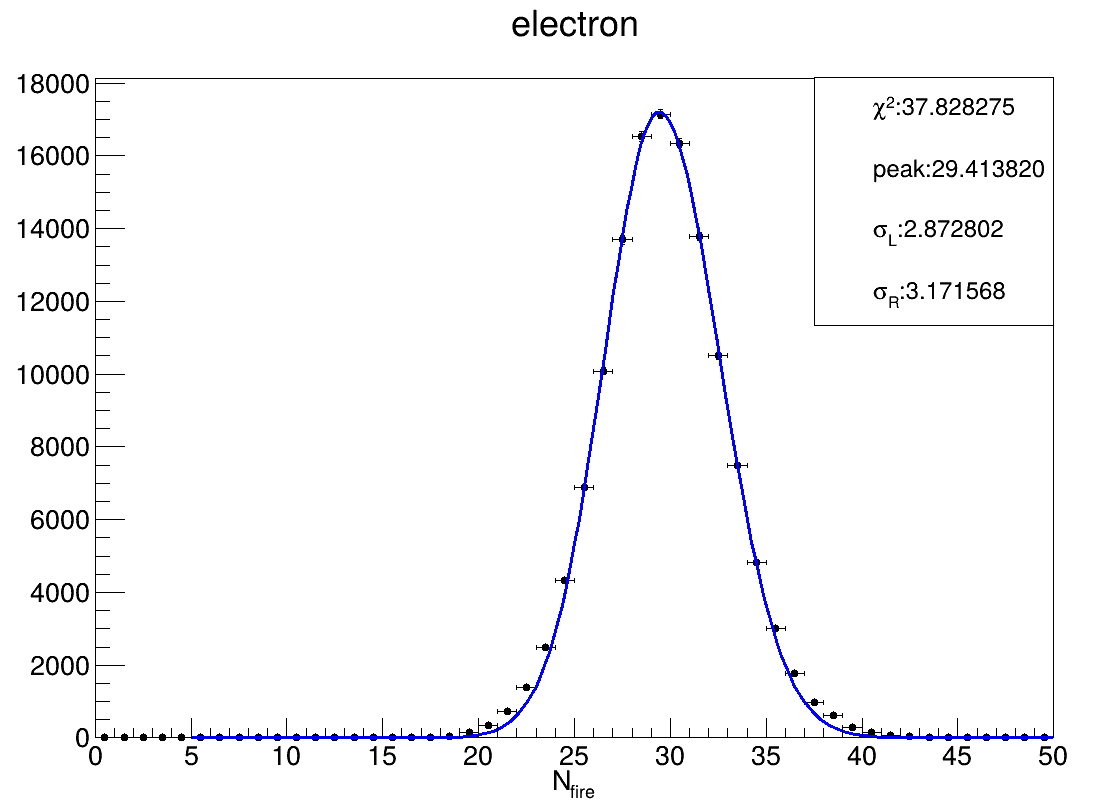 10
Ep discrimination (2)
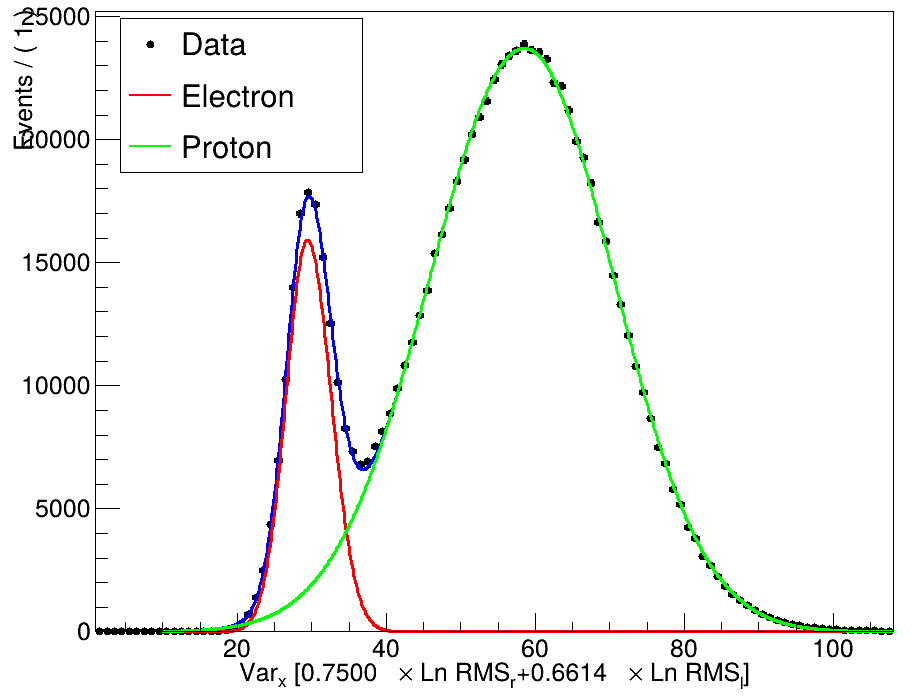 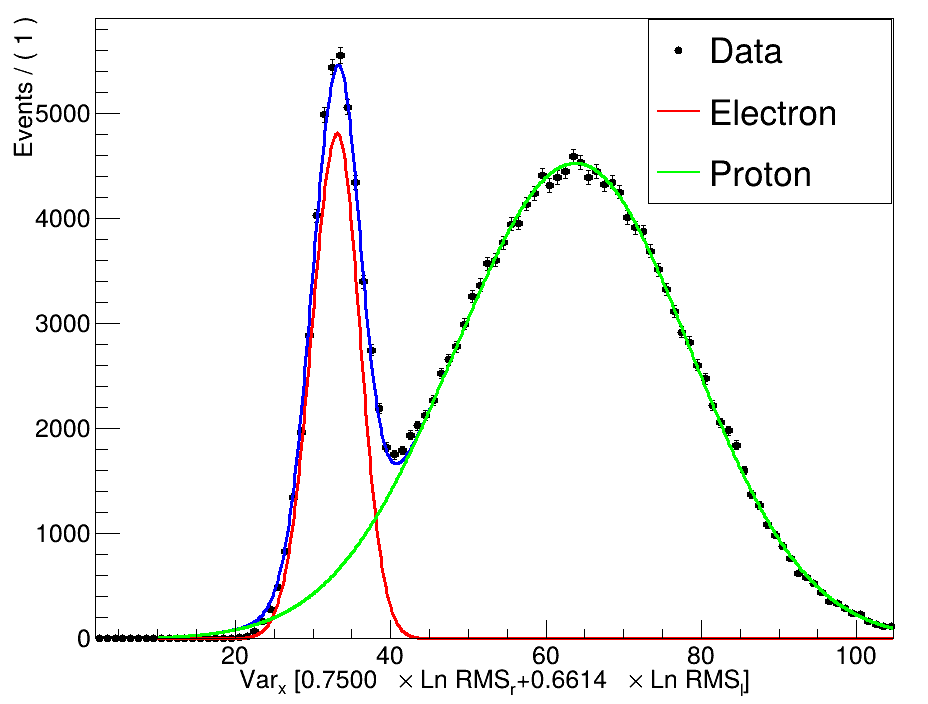 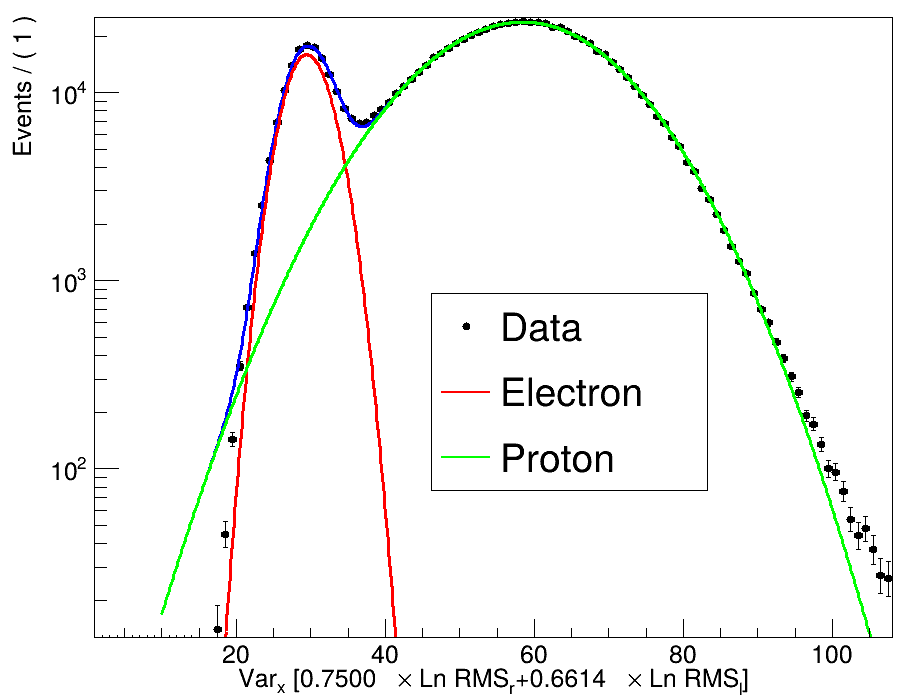 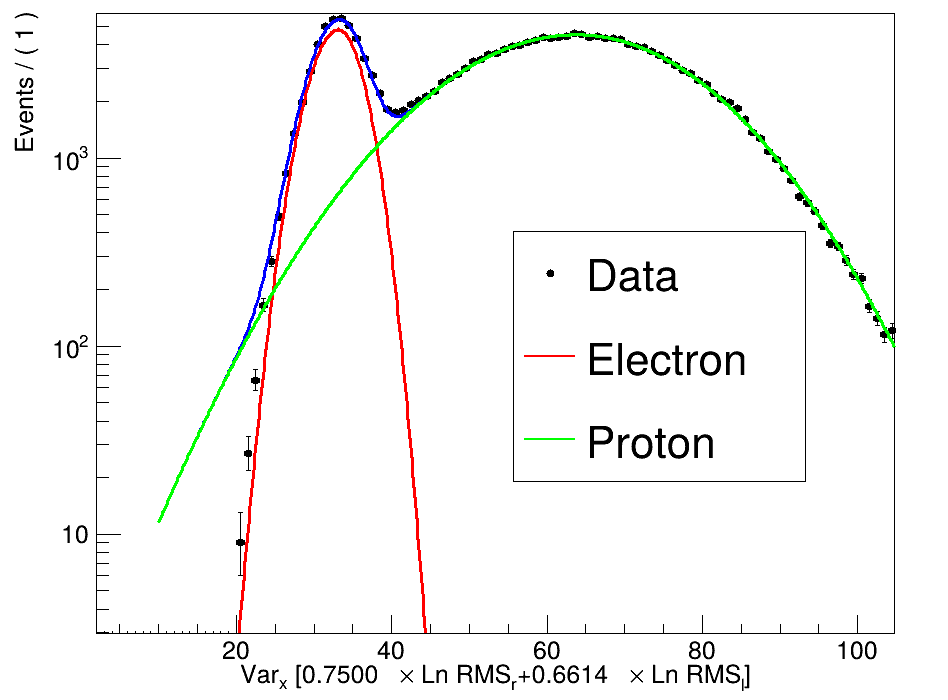 11
Result (2)
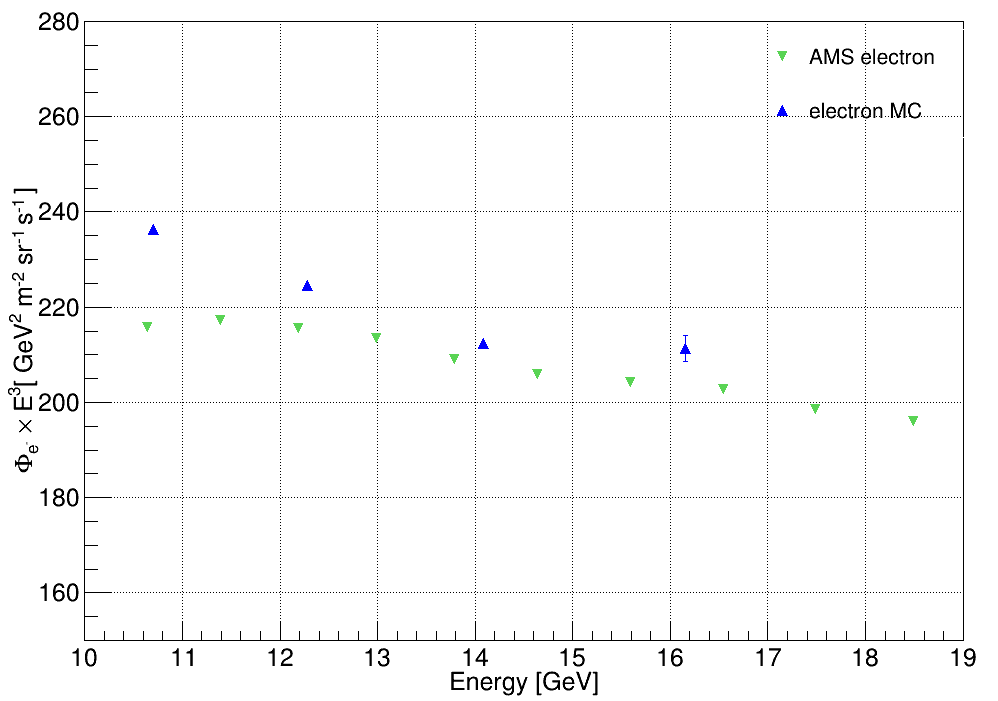 12
Ep discrimination (3)
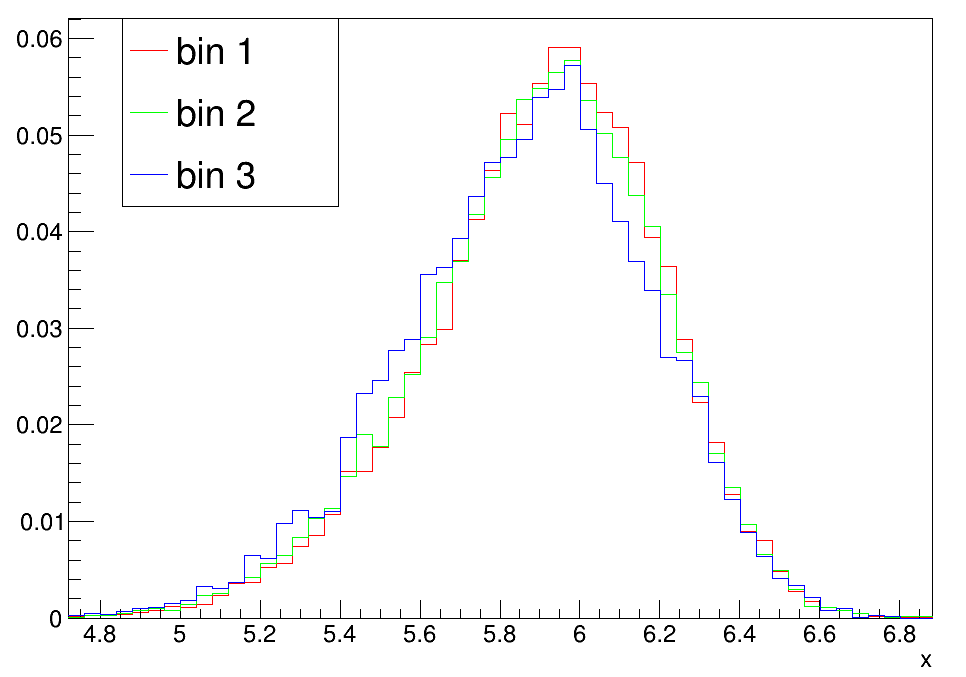 13
Ep discrimination (3)
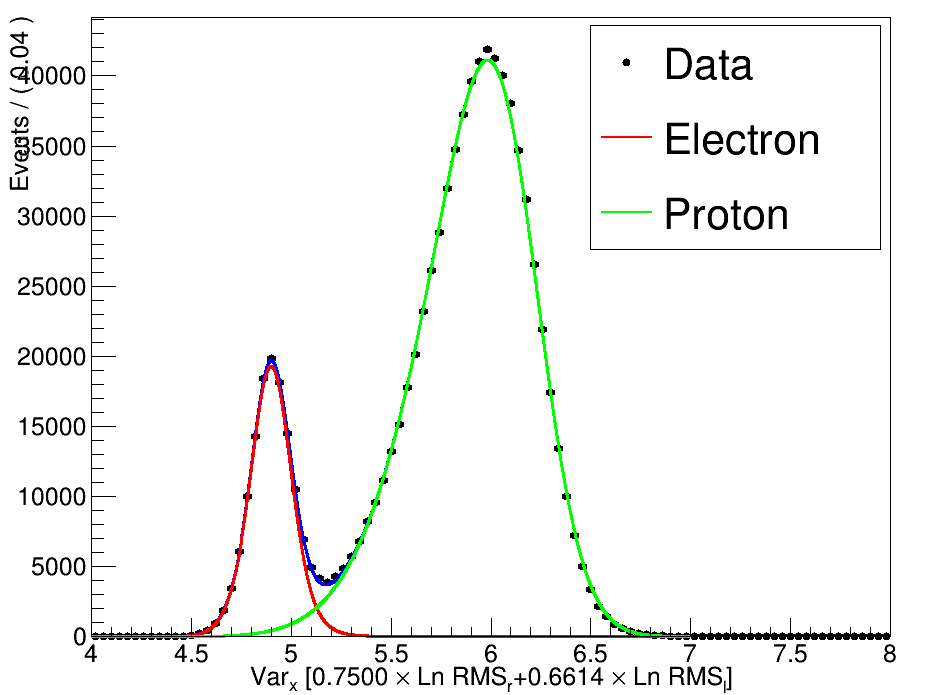 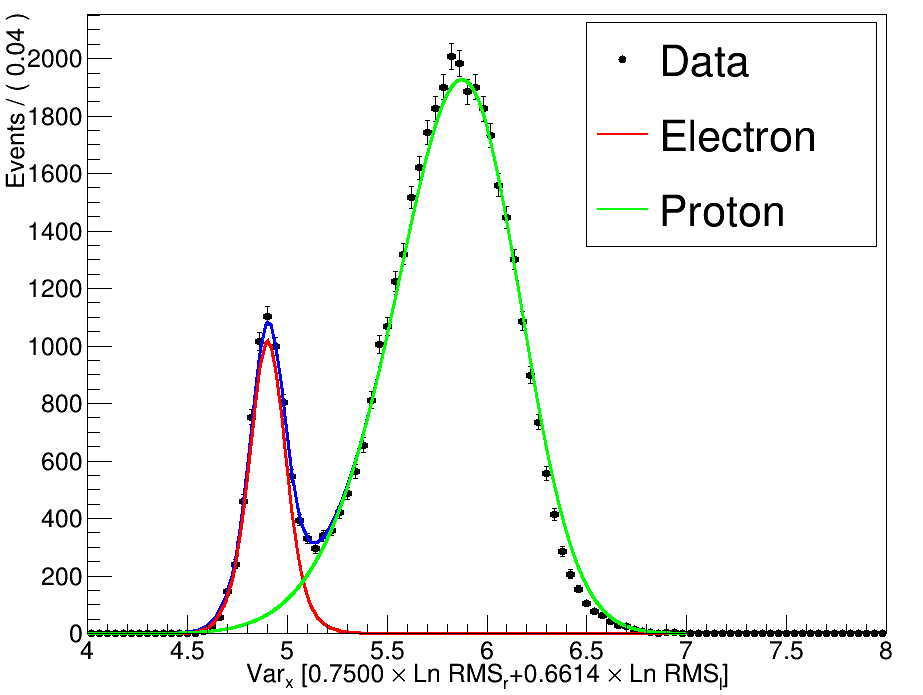 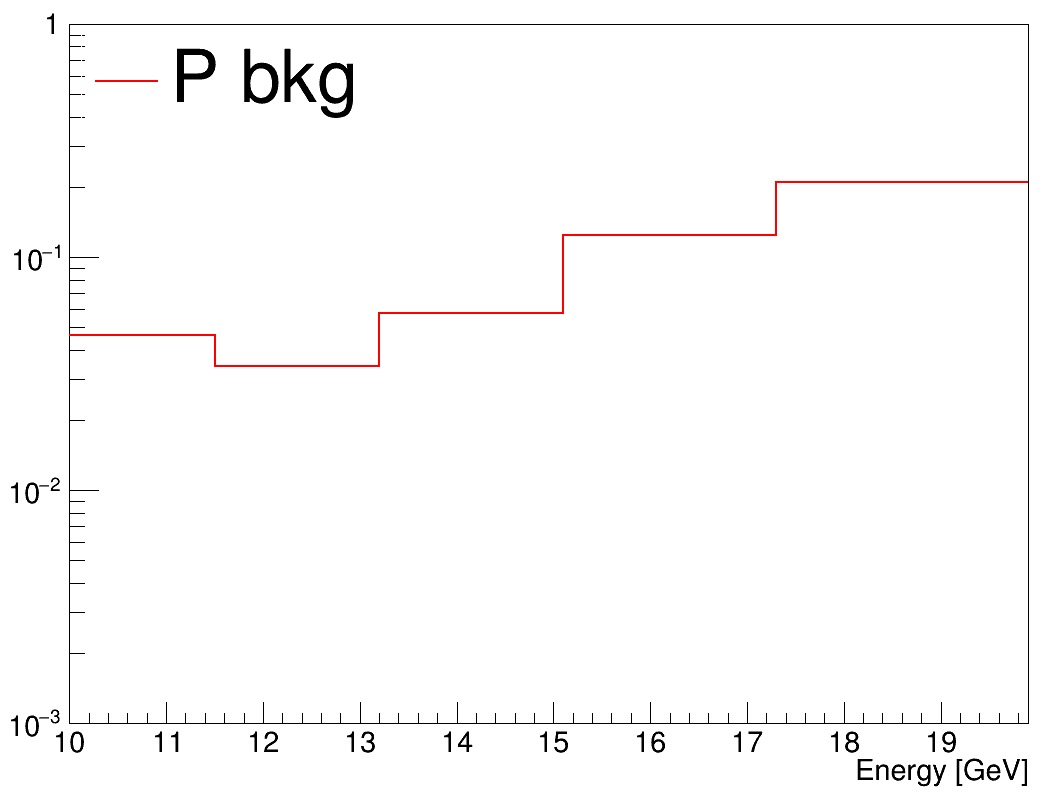 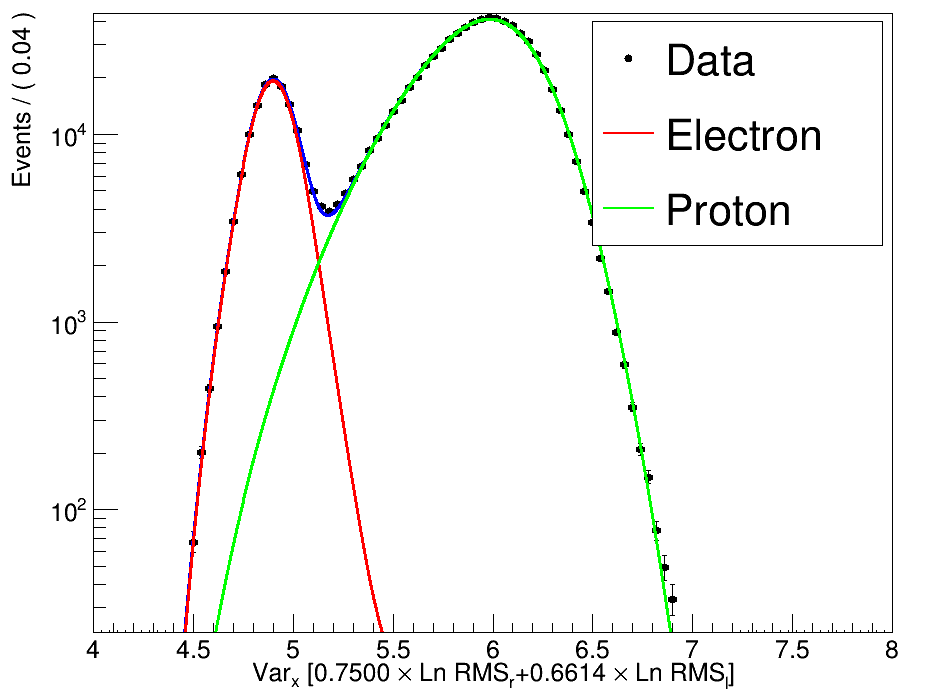 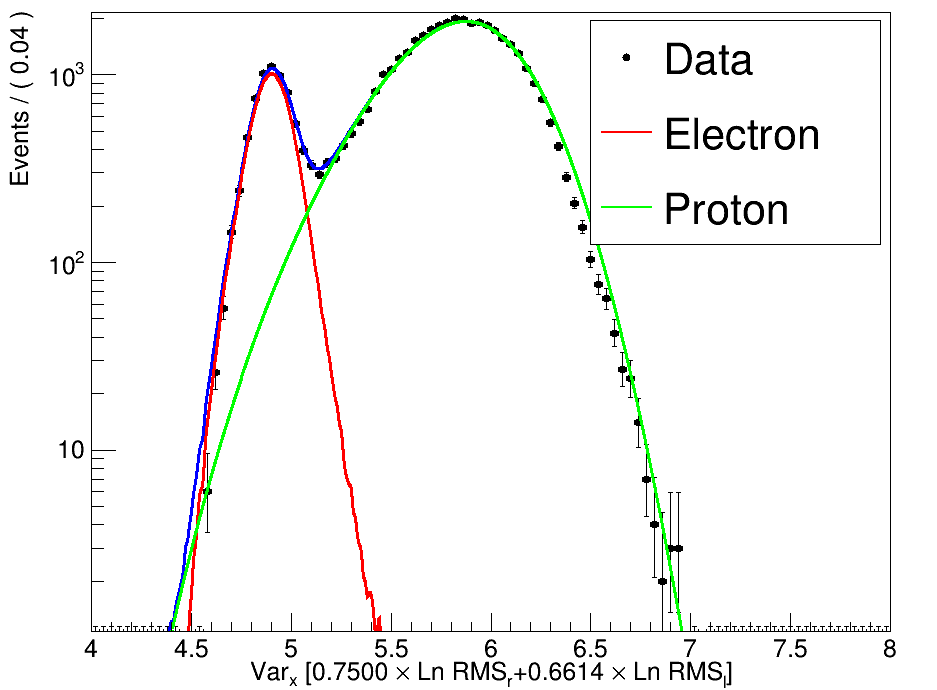 14
Result (3)
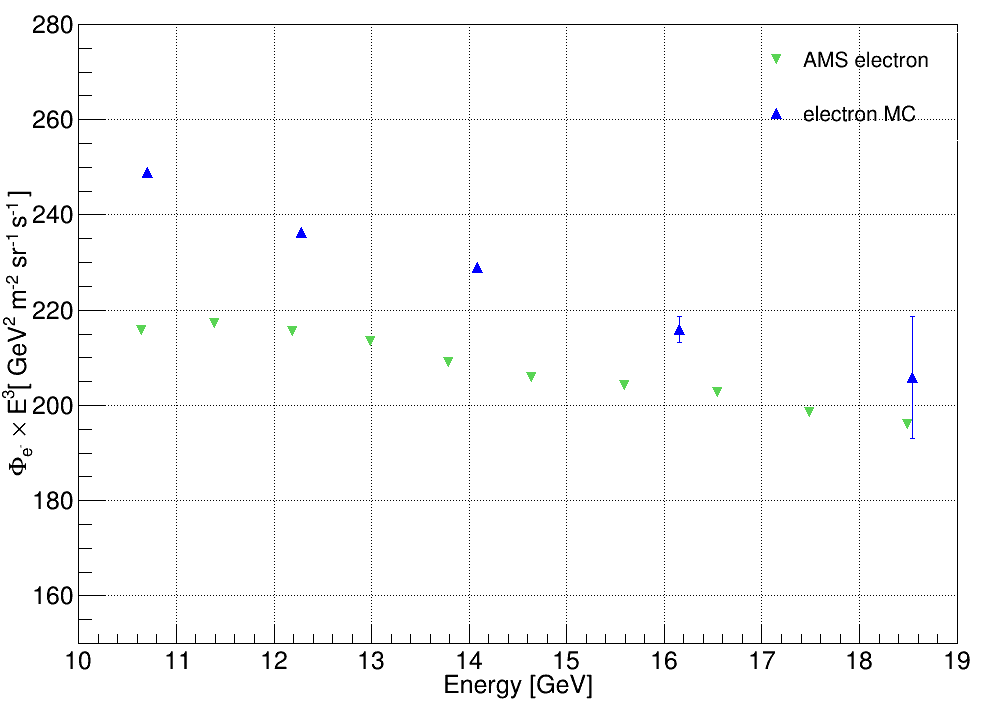 15
Acceptance
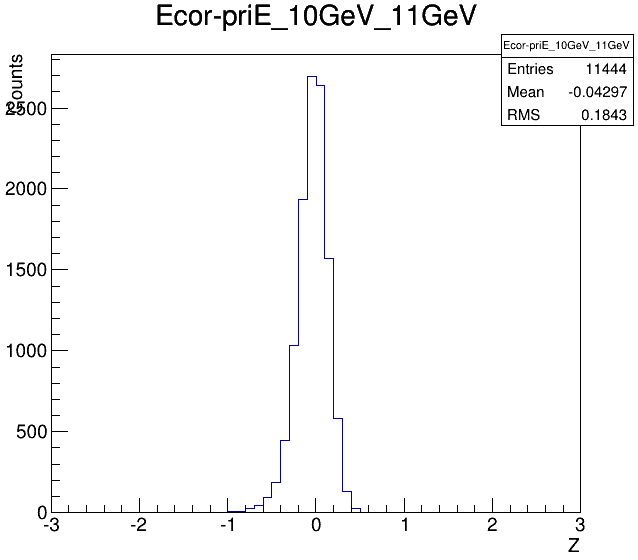 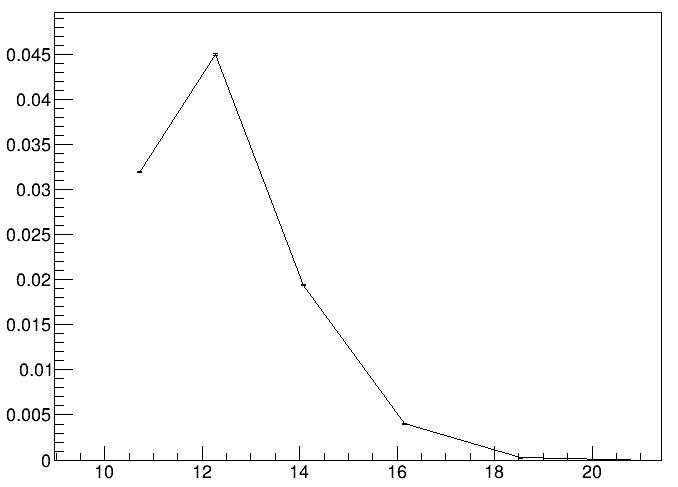 Bin 2
Bin 1
Bin 3
Events immigration
10 GeV-30 GeV
16